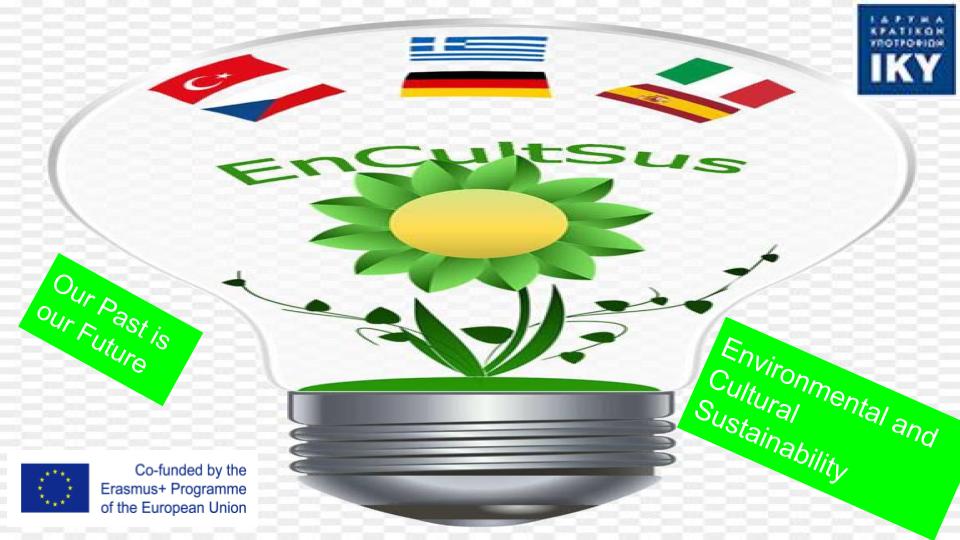 Doctor Nature
Traditional remedies across our countries
Gastrointestinal disturbances  (digestive and other..)
Cures
1.Homeopathy
2.Chamomile and mountain tea
3.Raisins
4.Carob - χαρούπι
5.Cichorium  -  σταμναγκάθι
6.Sage - φασκόμηλο
7.Laurel - δάφνη
8.Fennel - μάραθος
9.Mallow - μολόχα
Countries (GREECE and…)
1.Czech Republic
2.Italy, Czech Republic, Spain, Germany, Turkey
3.Czech Republic,Turkey
4.Turkey
5.7. Czech Republic,  Italy
8. Czech Republic Italy, Turkey
9.Italy, Czech Republic, Turkey
6.Czech Republic, Italy, Germany, Turkey
7.Turkey
Neck, back pain, rheumatism and arthritis
CURES
SPA
Cupping therapy
Physiotherapy
Osteopathy
Homeopathy
Chamomile Tea
Caper
Aloe Vera
Olive Oil
COUNTRIES (Greece and…)
Czech Republic, Germany, Turkey, Spain
ITALY, Czech Republic
ITALY, Czech Republic, Germany, Turkey,Spain
ITALY, Czech Republic, Germany, Turkey, Spain
ITALY, Czech Republic, Germany, Spain
Czech Republic, Turkey, Sapin
Czech Republic, Italy, Turkey
Czech Republic, Spain, Germany, Turkey
Italy, Czech Republic, Spain, Germany, Turkey
Colds and fever, respiratory infections, allergies
CURES
Homeopathy
Cupping therapy
Sage - φασκόμηλο
Honey
Thyme
Eukalyptus
Oregano
Citrus fruit
Rosehip- αγριοτριανταφυλλιά
COUNTRY (Greece)
Italy, CZ, Germany
Italy, CZ, Turkey
Italy, CZ, Turkey
Italy, CZ. Turkey
Italy, CZ, Turkey
Italy, Turkey
CZ, Turkey
CZ, Turkey
Turkey
Cancer prevention
GREECE, CZ
CZ
CZ, Turkey
Caper
Castor Oil
Aloe Vera
Bacterial infections
Thyme - θυμάρι
Garlic - σκόρδο
Rosemary - δεντρολίβανο
Lemon - λεμόνι
Onion - κρεμμύδι
Chili pepper - καυτερή πιπεριά
Greece, CZ, Spain, Turkey
Greece, Italy, CZ, Turkey
Greece, Italy, CZ, Spain, Turkey
Greece, Italy, CZ, Turkey
Greece, Turkey
Greece, Turkey
Memory loss and Alzheimer’s
Sage - φασκόμηλο
Gingko 
Gotu Kola
Walnut - καρύδι
Linseed - λινάρι
Black Grape - μαύρο σταφύλι
Greece, CZ
CZ, Germany
CZ
Greece, Turkey
Greece, Turkey
Turkey
Depression and anxiety
Cichorium  - σταμναγκάθι
Mountain Tea
Valerian and Lemon Balm
Chocolate
Cannabis
Camomile
Saffron - κρόκος Κοζάνης
Lavender - λεβάντα
Jasmine - γιασεμί
Greece, Turkey
Greece, CZ, Turkey
Italy, CZ, Spain, Turkey
CZ, Germany, Spain, Turkey
CZ, Germany (inofficial)
Greece, Turkey
Greece, Turkey
Greece, Turkey
Turkey
Insomnia
GREECE
ITALY, CZ,, Spain
GREECE, ITALY, CZ
ITALY, CZ, Turkey
GREECE, ITALY, CZ, Spain, Turkey
GREECE, CZ, 
GREECE, CZ
GREECE, Turkey
Raisins - σταφίδες
Valerian
Lemon Balm
Hawthorn - λευκάγκαθα
Camomile
Verveine - λουίζα
St, John´s wort - βαλσαμόχορτο
Anise - άνιθος
Heart diseases
Carob - χαρούπι
Mountain Tea
Mineral Water 
Thyme
Rosemary - δεντρολίβανο
Hawthorn - λευκάγκαθα
Grape seeds - σπόροι σταφυλιού
Greece
Greece
CZ, Germany, Spain, Turkey
Greece, Turkey
Greece, Turkey
Turkey
Turkey